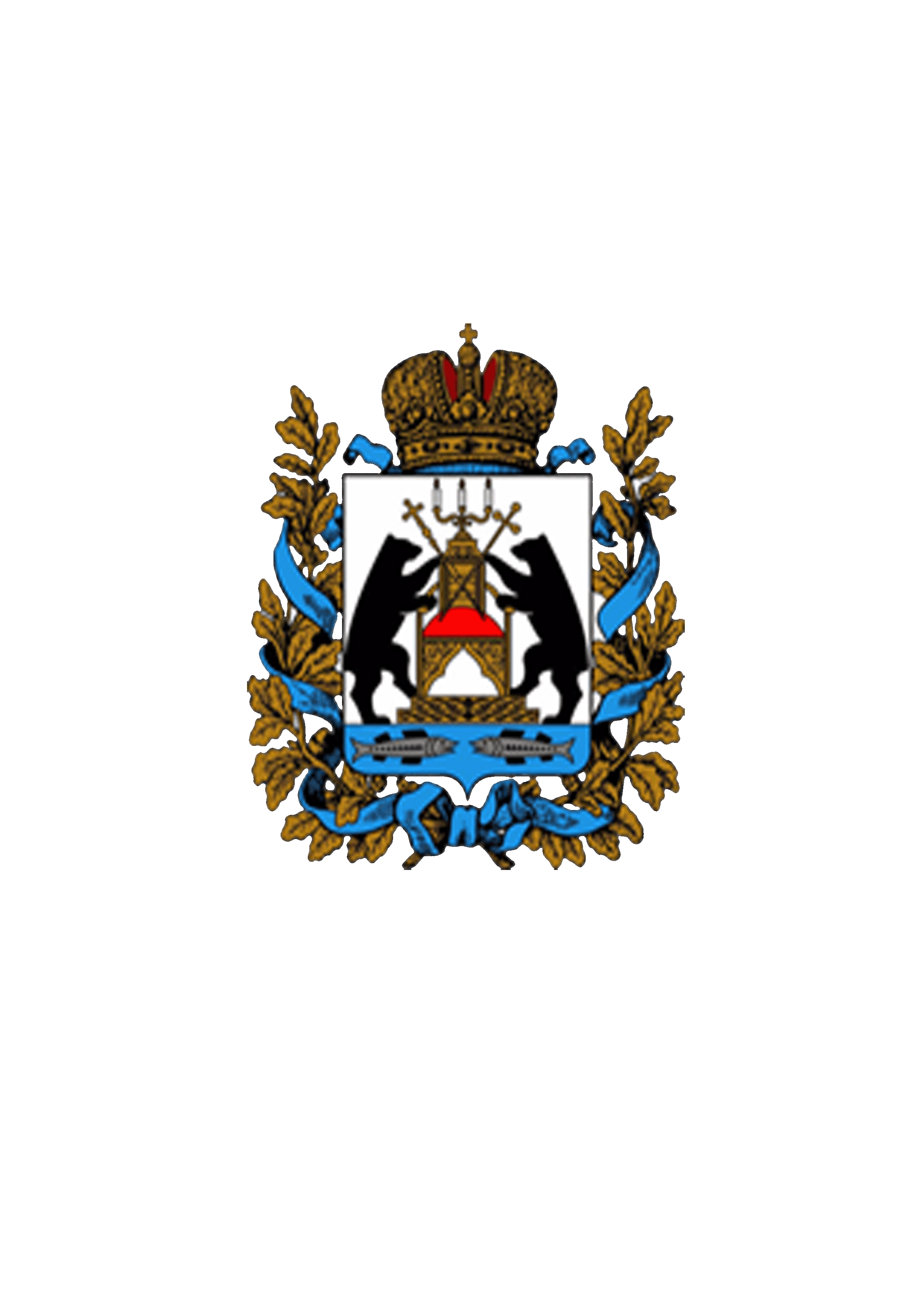 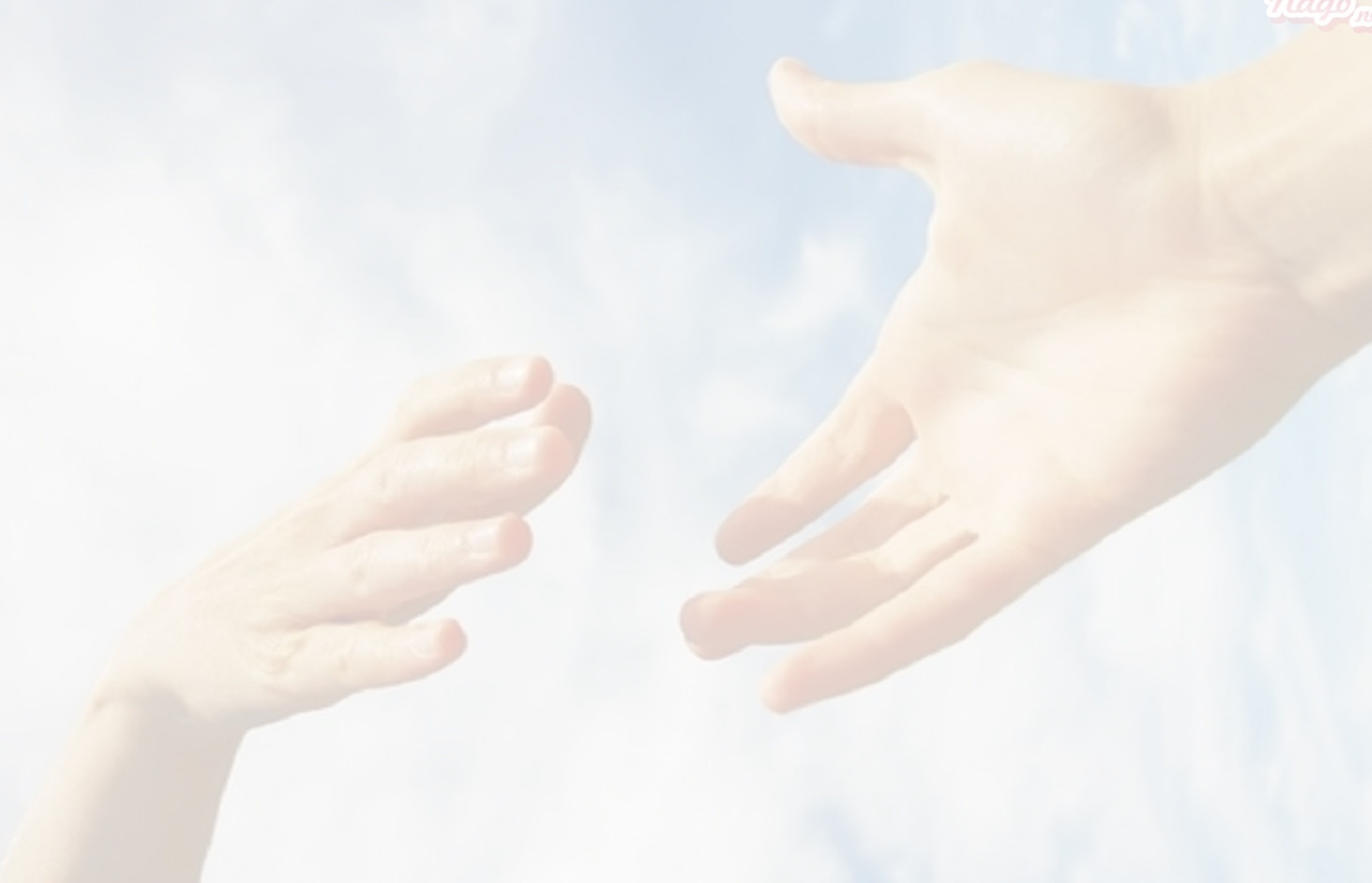 ДЕПАРТАМЕНТ ТРУДА И СОЦИАЛЬНОЙ ЗАЩИТЫ НАСЕЛЕНИЯ НОВГОРОДСКОЙ ОБЛАСТИ
О доступности официальных сайтов органов государственной власти Новгородской области и органов местного самоуправления 
в сети «Интернет»
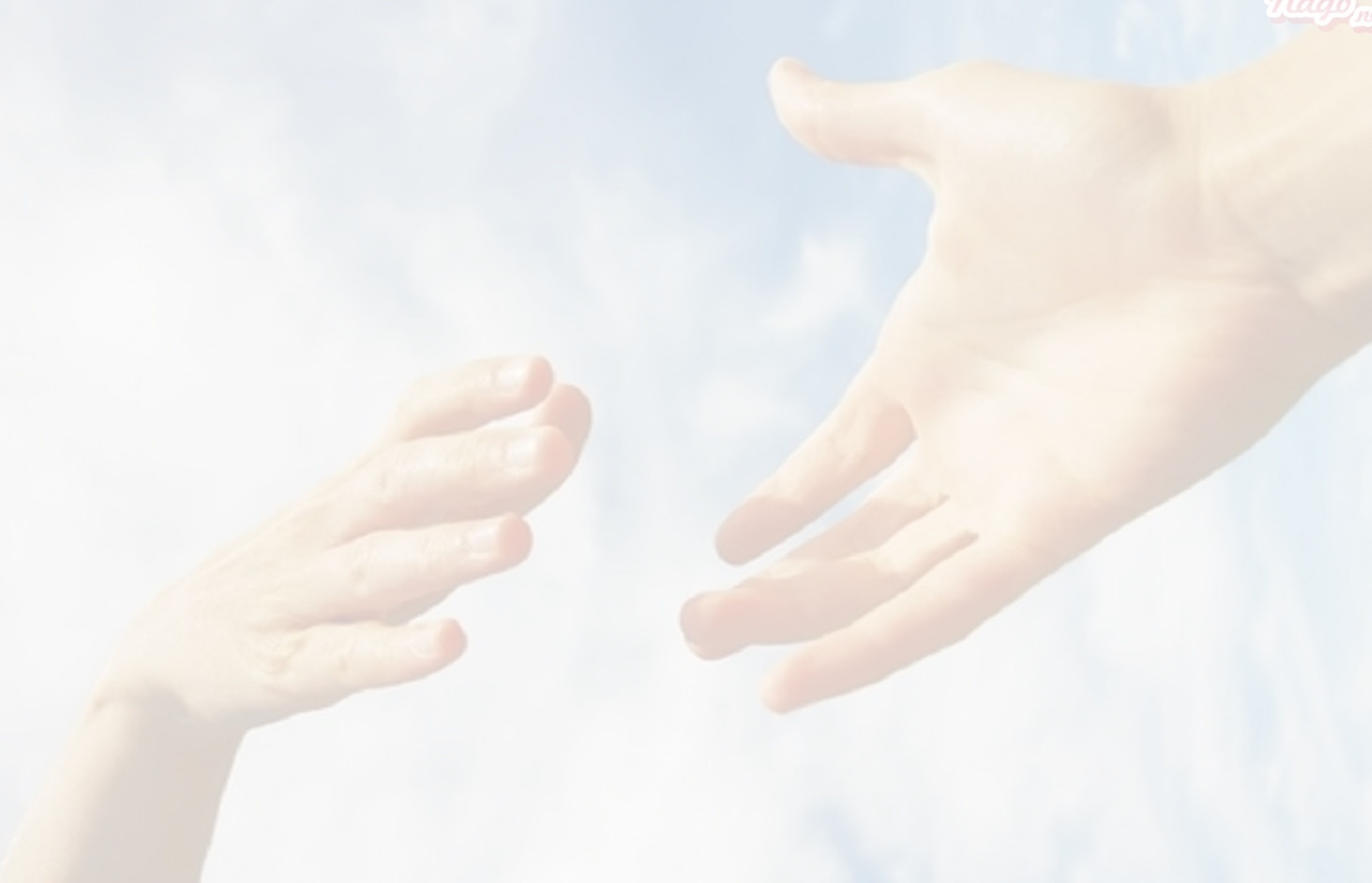 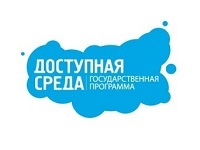 Численность инвалидов 
по состоянию на 1октября 2016 года
Численность инвалидов
67106 человек
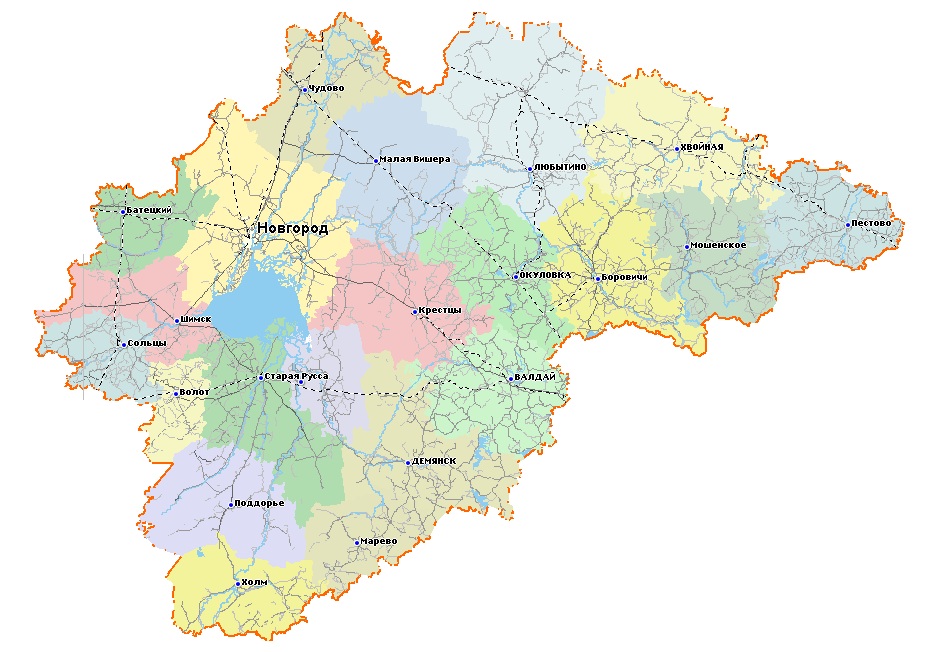 ДЕПАРТАМЕНТ ТРУДА И СОЦИАЛЬНОЙ ЗАЩИТЫ НАСЕЛЕНИЯ 
НОВГОРОДСКОЙ ОБЛАСТИ
в том числе:
инвалиды по зрению 
2345 чел.
Численность  населения                   Новгородской области по состоянию на 
 615692 человек
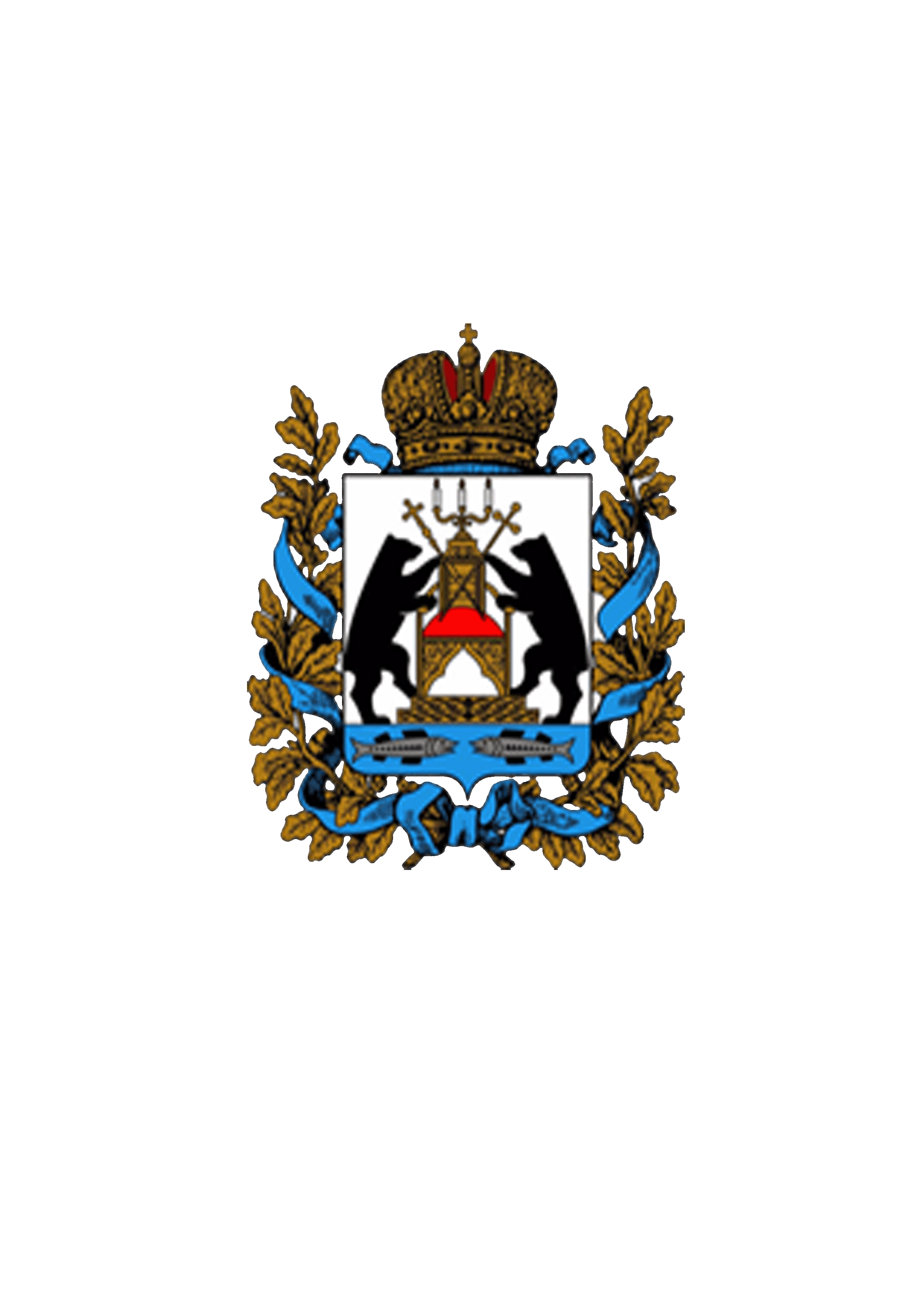 О доступности официальных сайтов органов государственной власти Новгородской области и органов местного самоуправления в сети «Интернет»
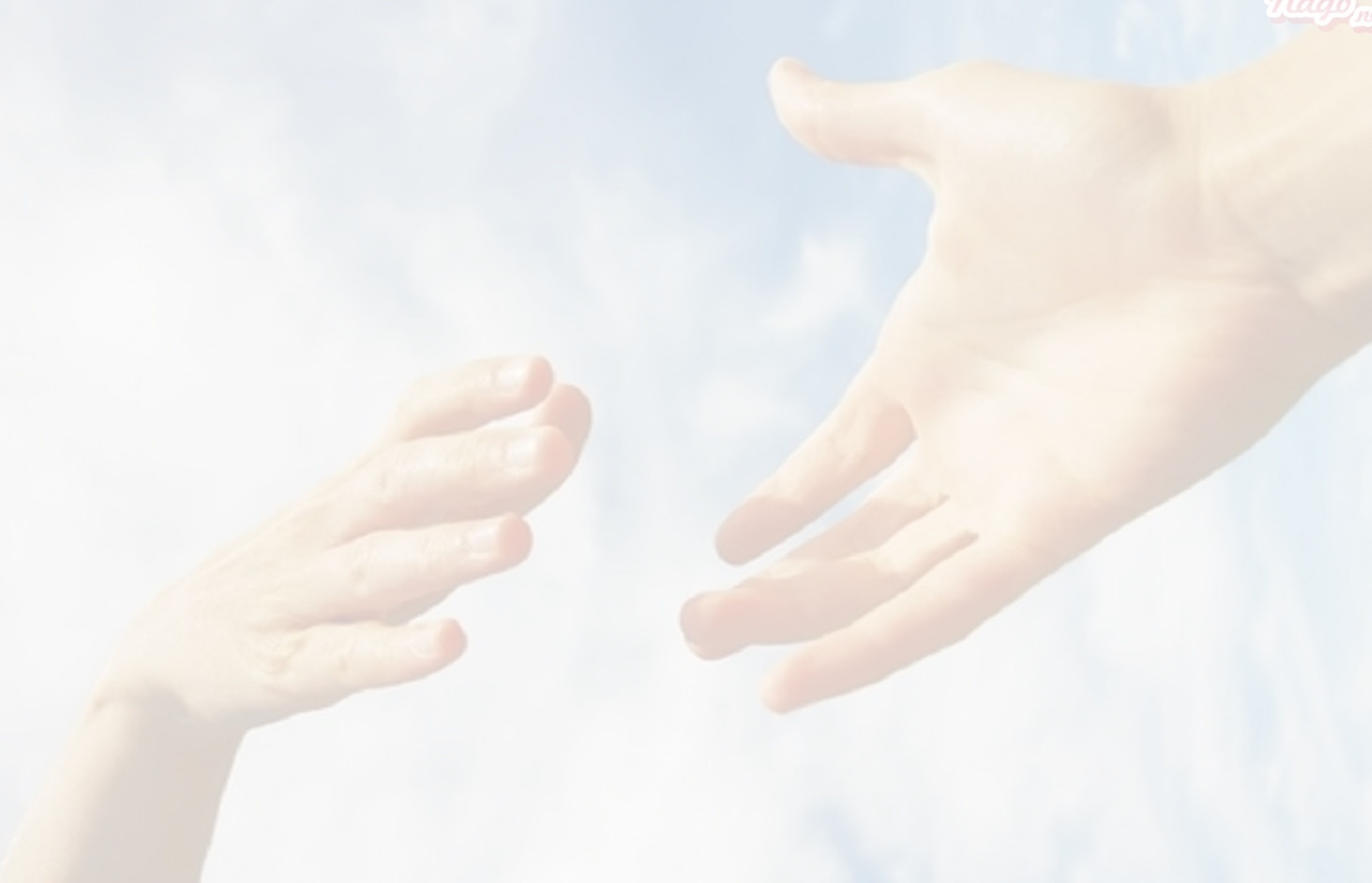 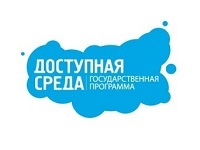 Нормативная правовая база по обеспечению условий доступности для инвалидов по зрению официальных сайтов органов государственной власти и органов местного самоуправления в сети «Интернет»
Приказ   Министерства   связи   и   массовых   коммуникаций    Российской    Федерации 
от 30.11.2015 № 483
«Об установлении Порядка обеспечения условий доступности для инвалидов по зрению официальных сайтов федеральных органов государственной власти, органов государственной власти субъектов Российской Федерации и органов местного самоуправления в сети «Интернет»
ДЕПАРТАМЕНТ ТРУДА И СОЦИАЛЬНОЙ ЗАЩИТЫ НАСЕЛЕНИЯ 
НОВГОРОДСКОЙ ОБЛАСТИ
Областной закон Новгородской области от 23.12.2010 N 900-ОЗ (ред. от 30.06.2016)«Об обеспечении доступа к информации о деятельности государственных органов Новгородской области»
Национальный стандарт Российской Федерации «Интернет-ресурсы. Требования доступности для инвалидов. ГОСТ 52872-2012»
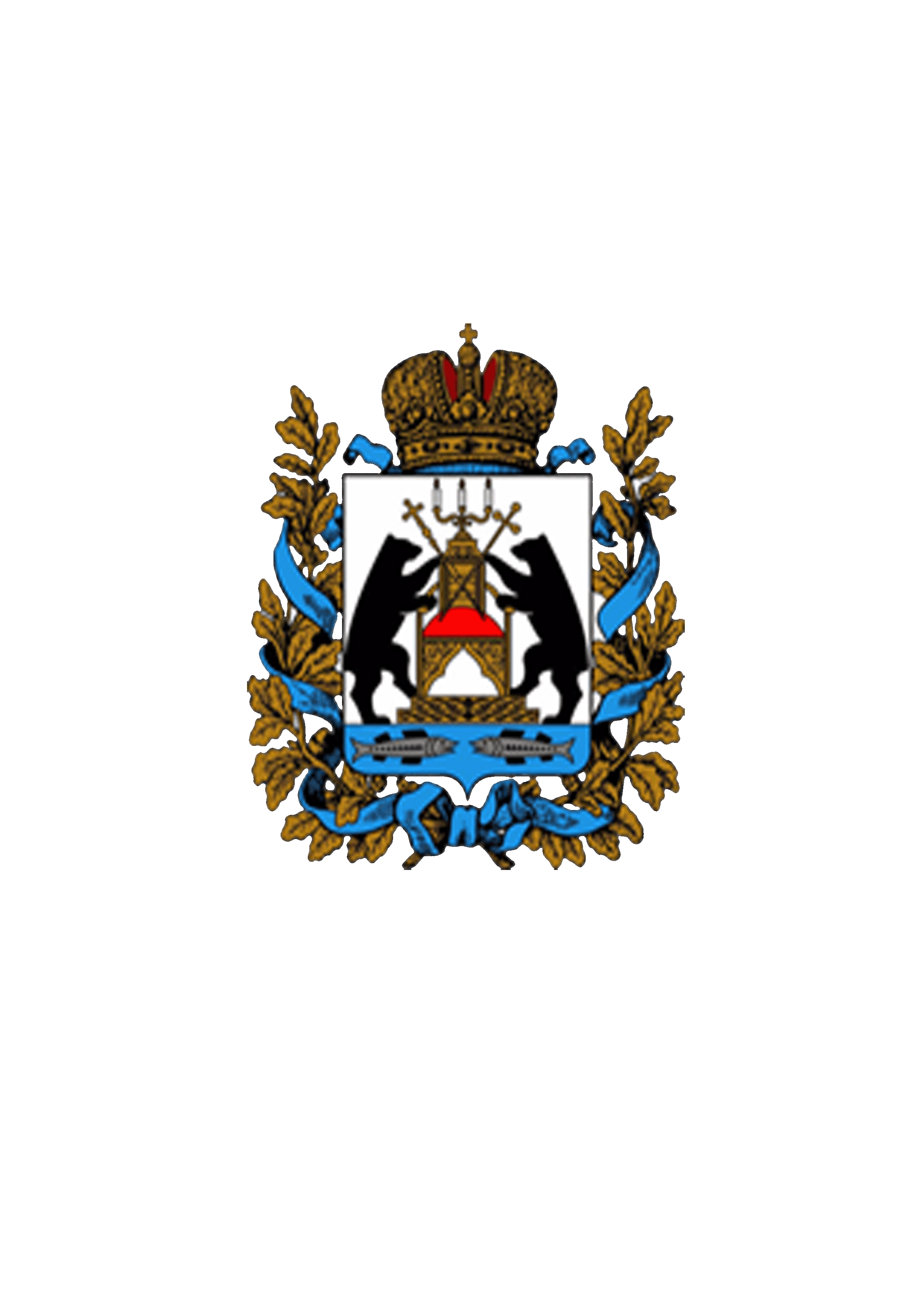 О доступности официальных сайтов органов государственной власти Новгородской области и органов местного самоуправления в сети «Интернет»
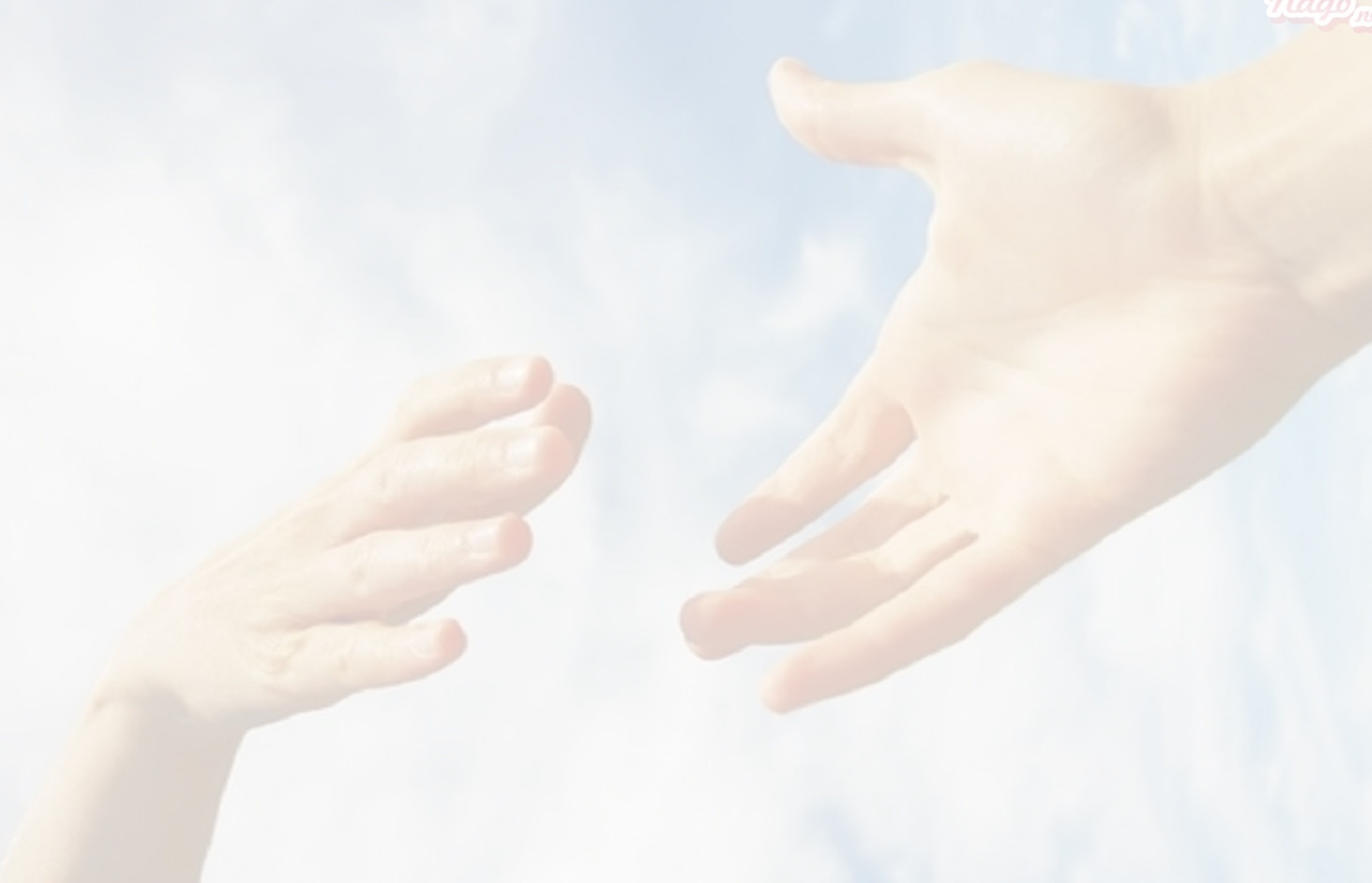 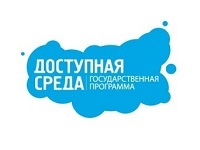 Возможности версии сайта для слабовидящих
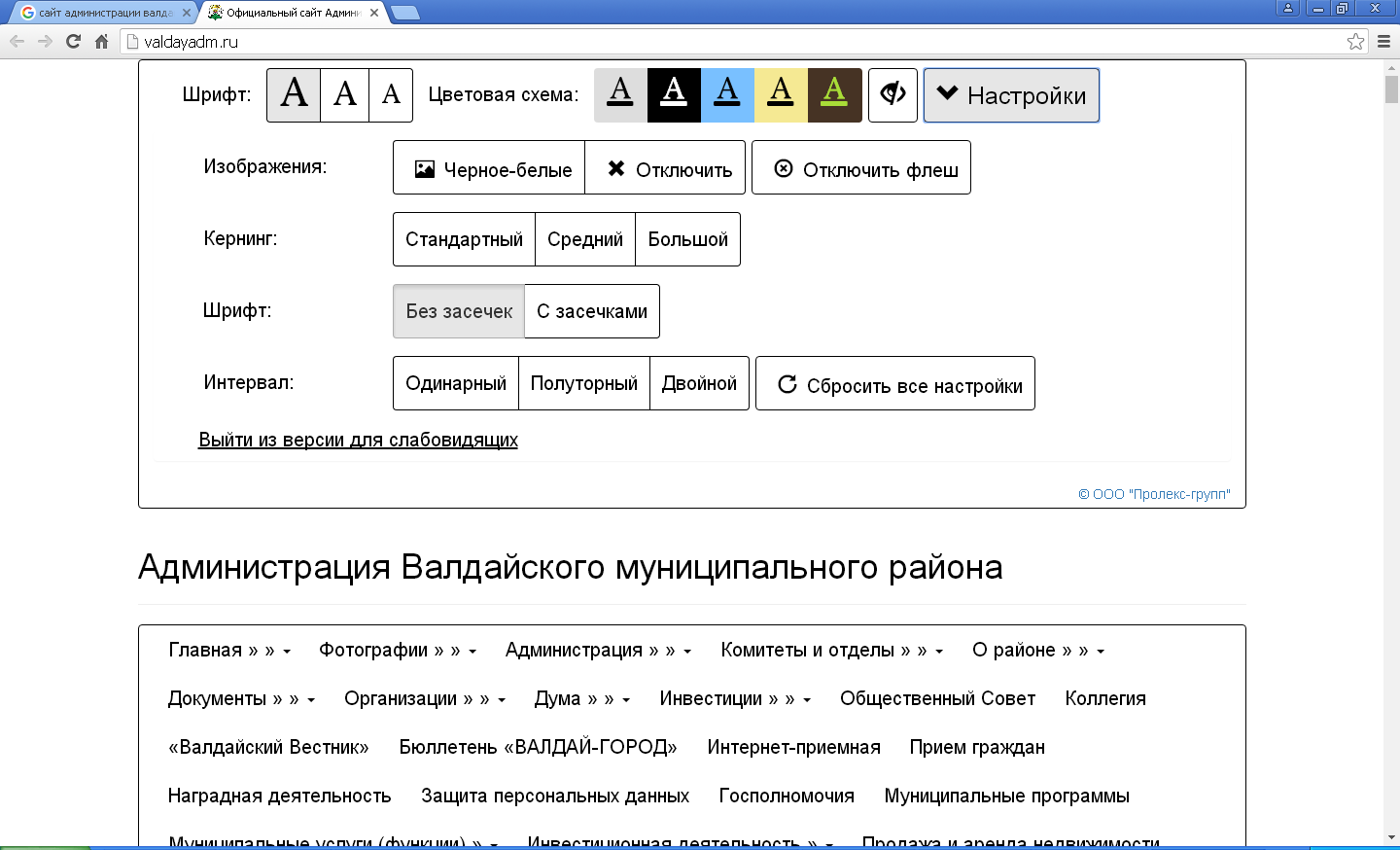 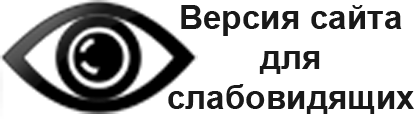 ДЕПАРТАМЕНТ ТРУДА И СОЦИАЛЬНОЙ ЗАЩИТЫ НАСЕЛЕНИЯ 
НОВГОРОДСКОЙ ОБЛАСТИ
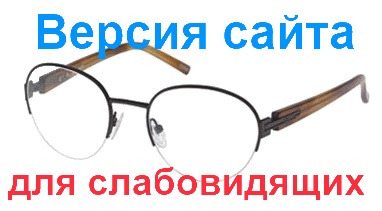 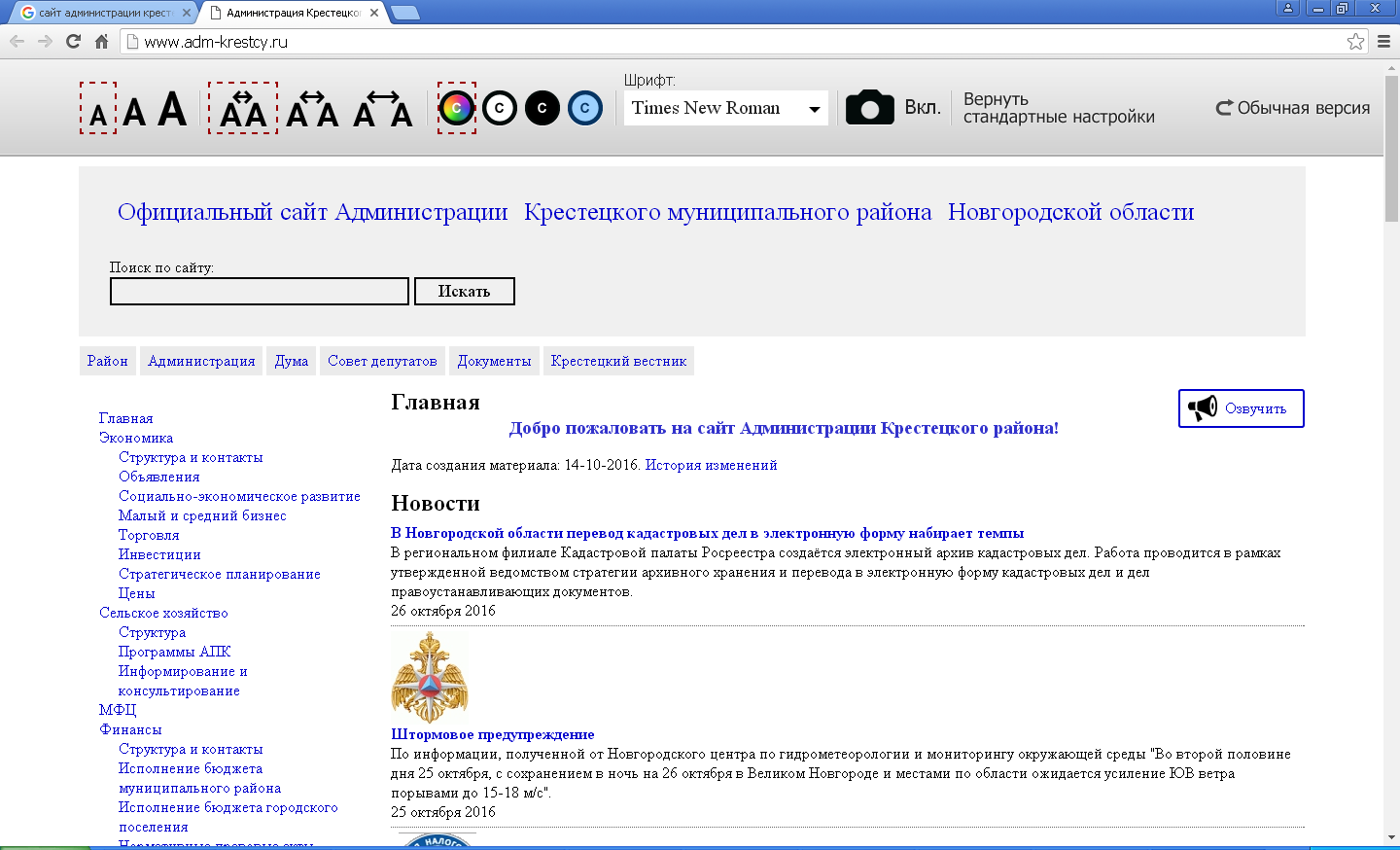 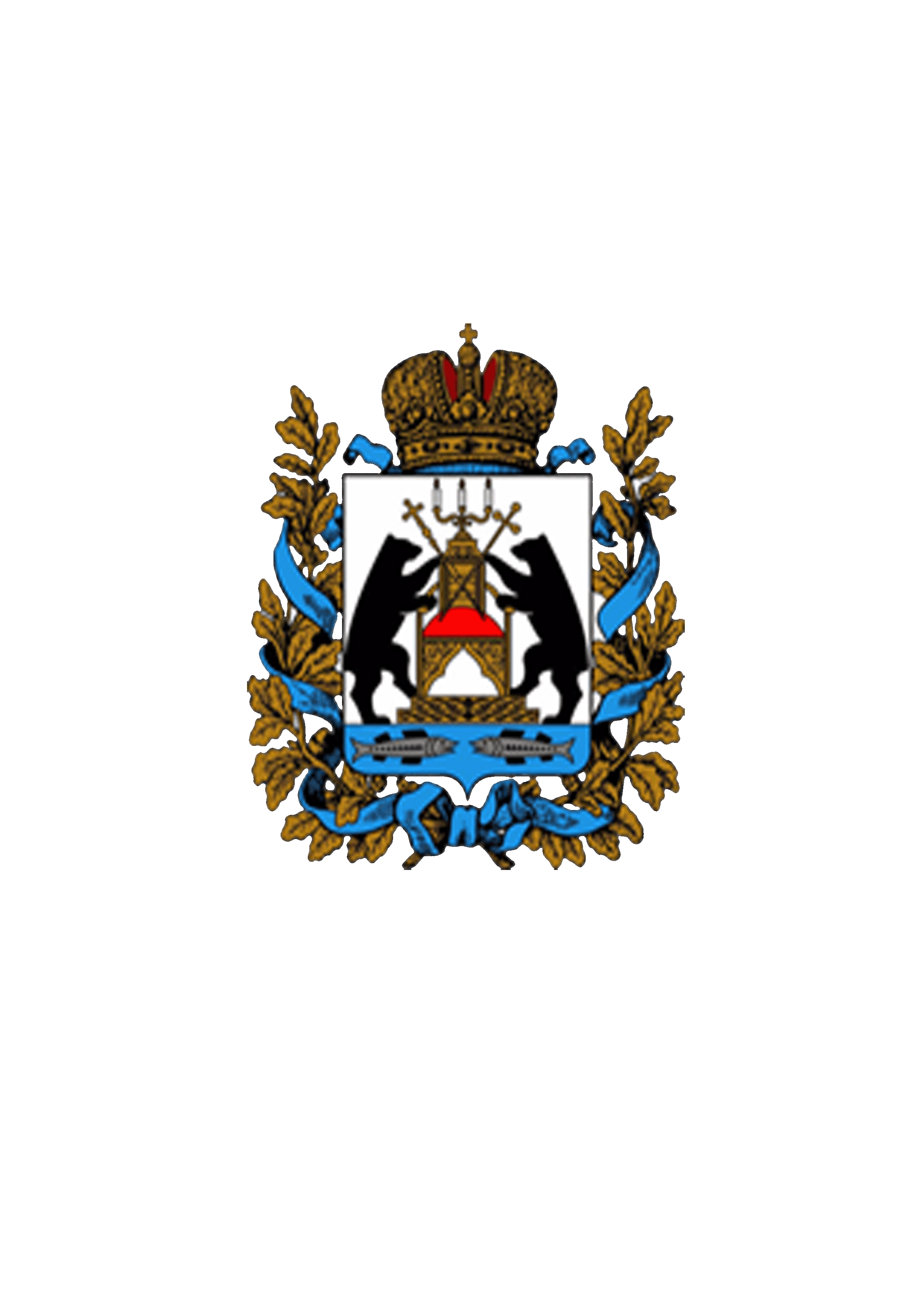 О доступности официальных сайтов органов государственной власти Новгородской области и органов местного самоуправления в сети «Интернет»
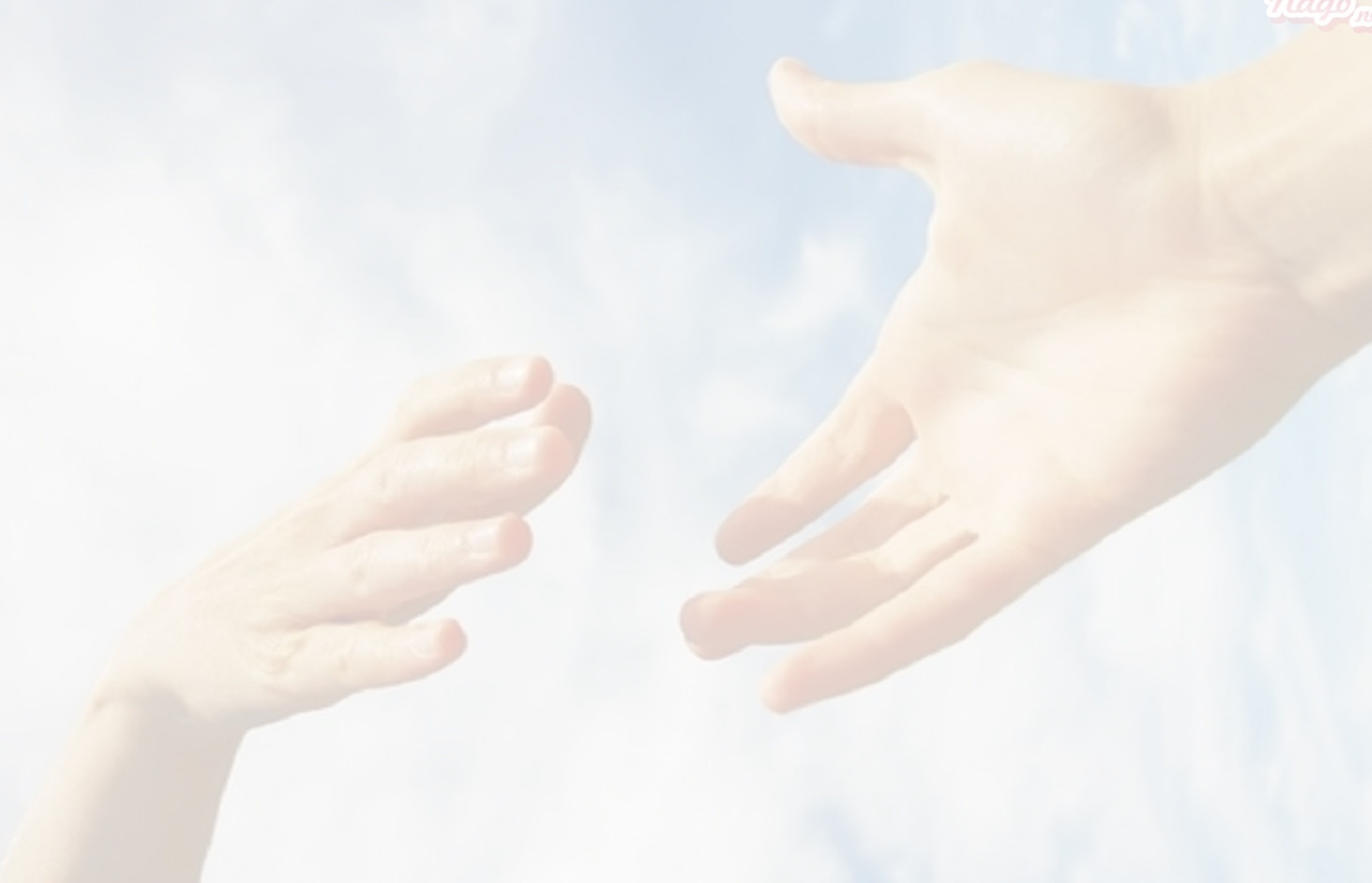 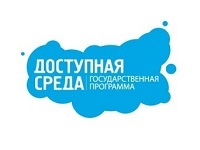 Возможности версии сайта для слабовидящих
Изменение размеров текстовой информации до 200%, шрифта
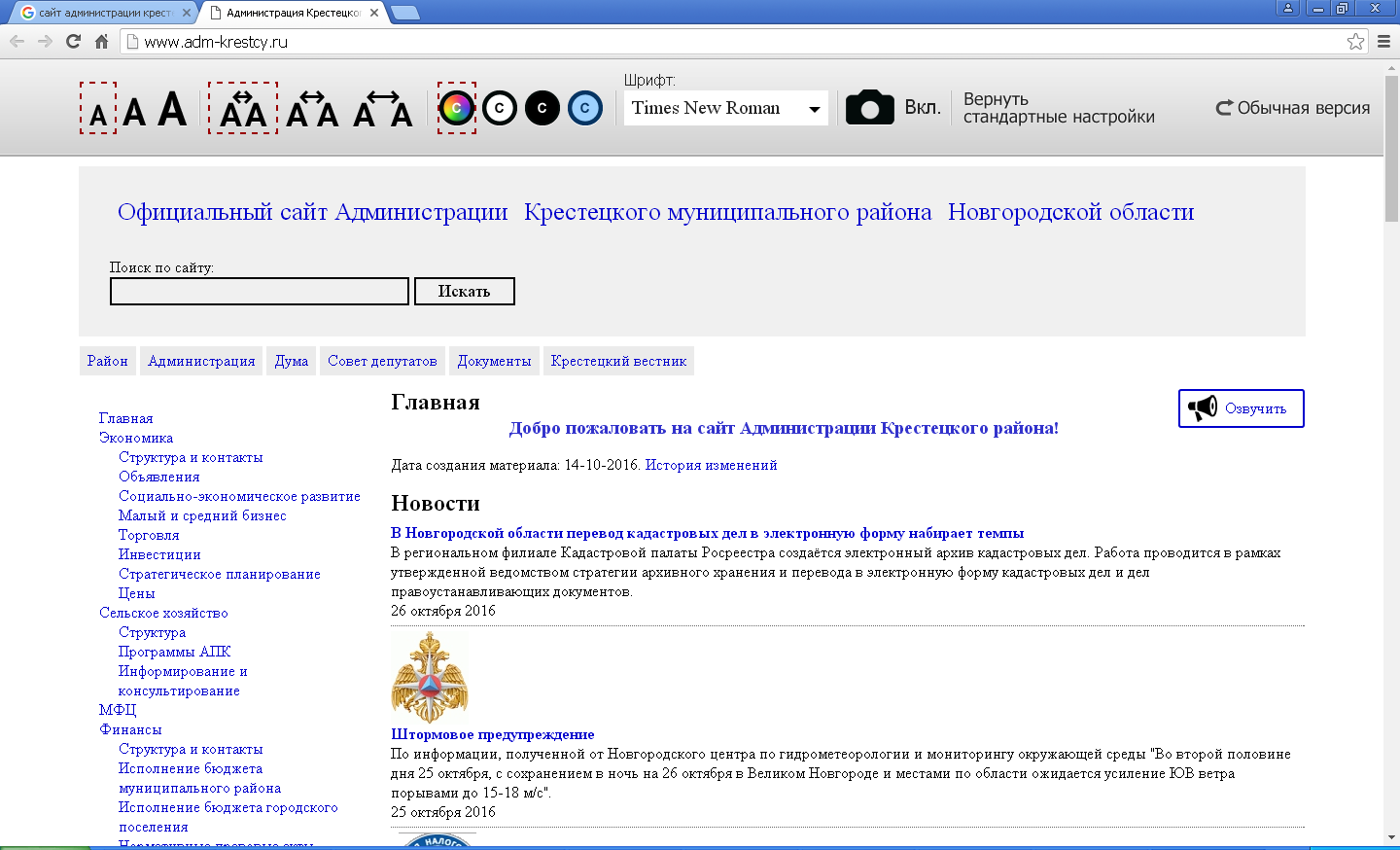 ДЕПАРТАМЕНТ ТРУДА И СОЦИАЛЬНОЙ ЗАЩИТЫ НАСЕЛЕНИЯ 
НОВГОРОДСКОЙ ОБЛАСТИ
Изменение интервала между буквами (кернинг)
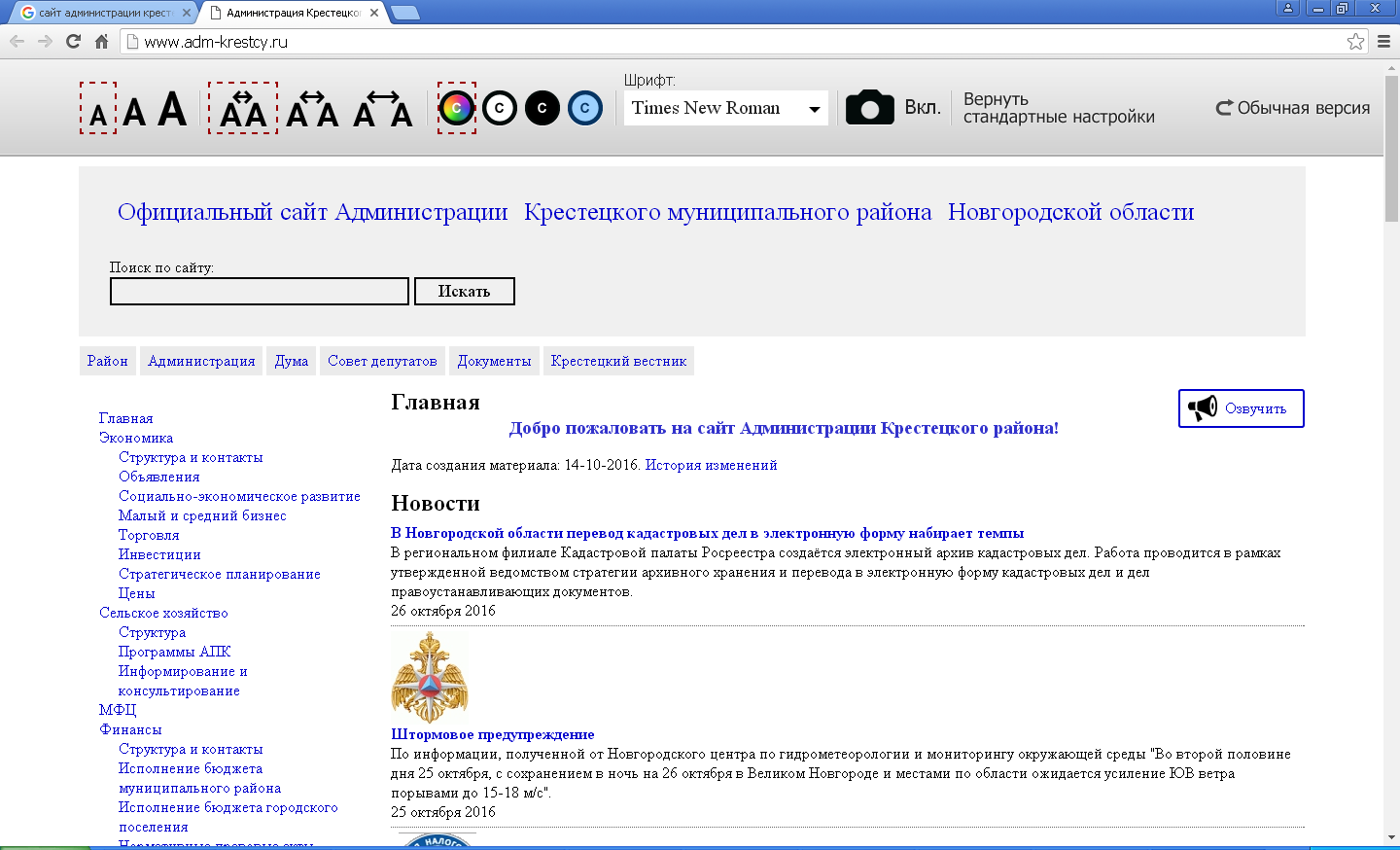 Изменение цветовой схемы
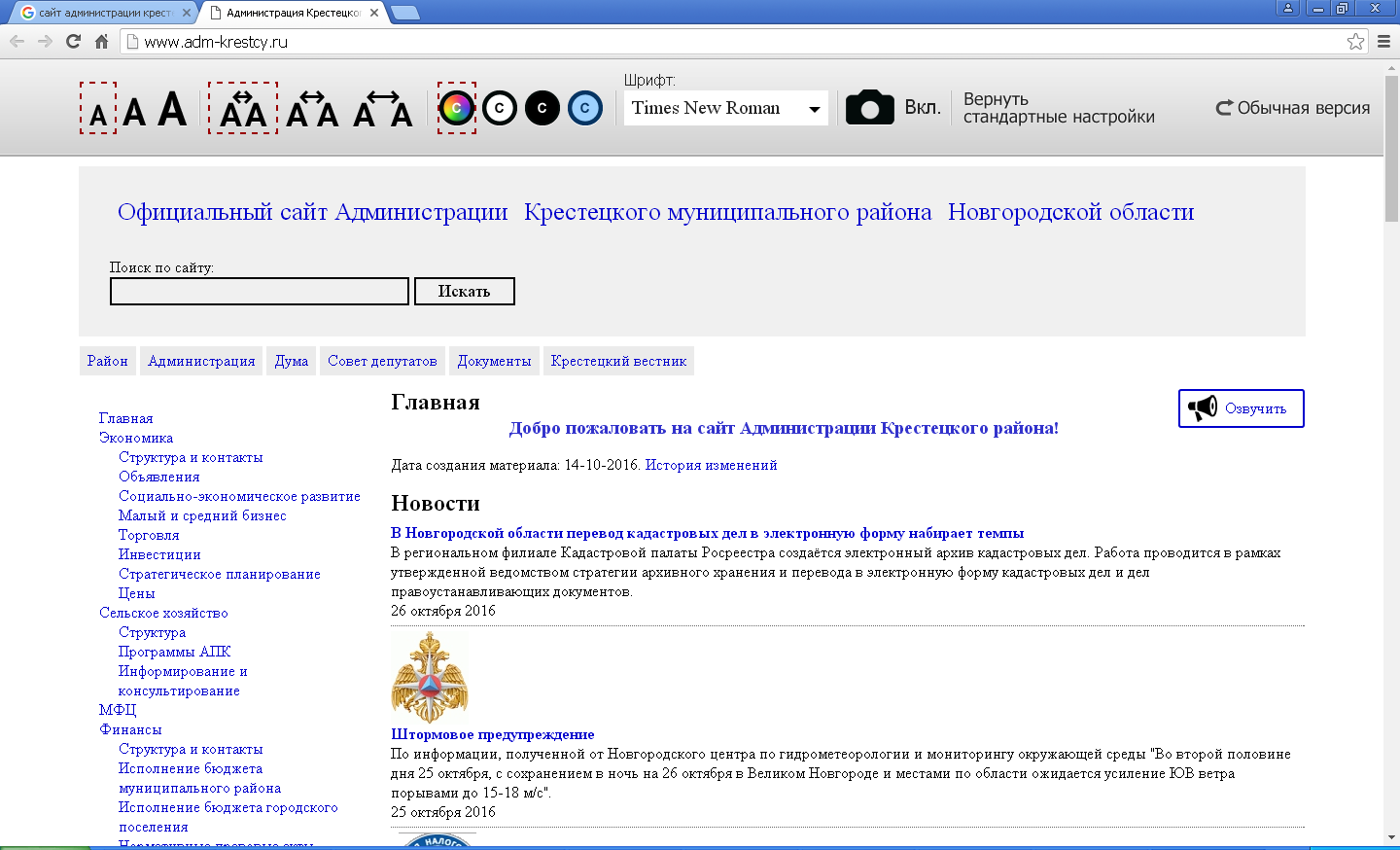 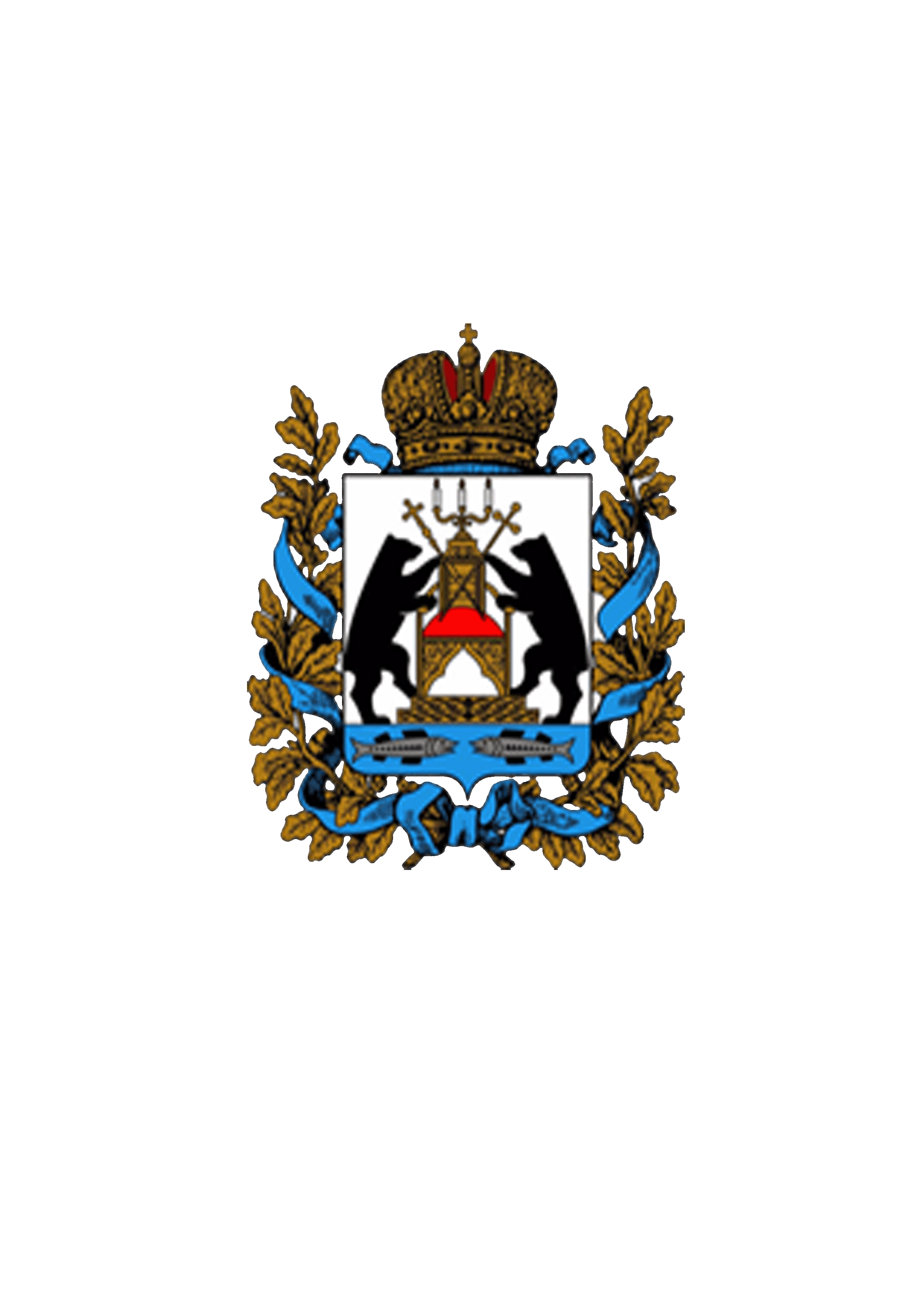 О доступности официальных сайтов органов государственной власти Новгородской области и органов местного самоуправления в сети «Интернет»
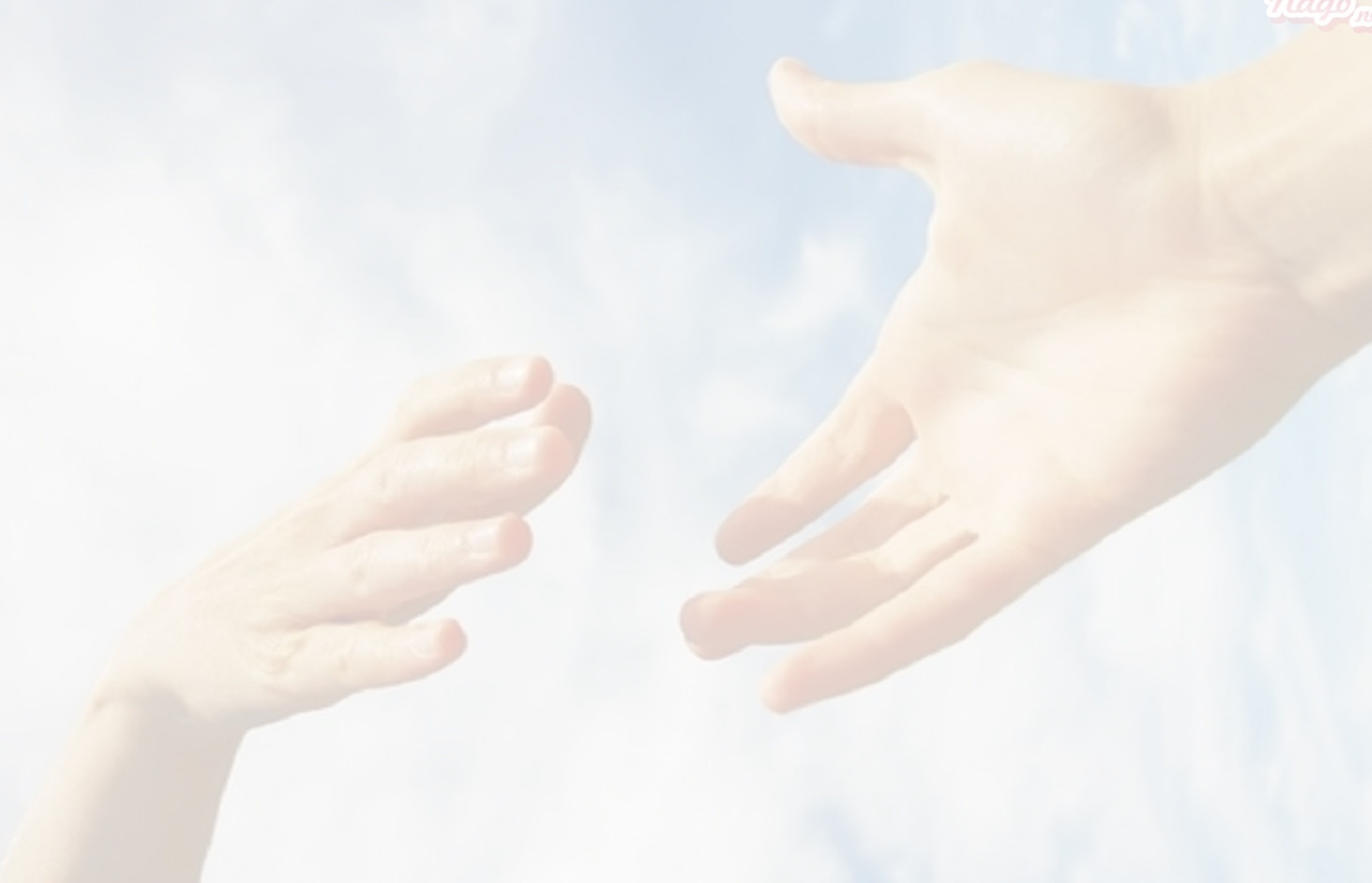 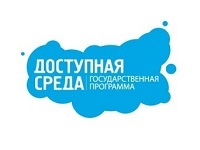 Адаптация сайтов органов местного самоуправления Новгородской области
Адаптация сайтов органов местного самоуправления Новгородской области
ДЕПАРТАМЕНТ ТРУДА И СОЦИАЛЬНОЙ ЗАЩИТЫ НАСЕЛЕНИЯ 
НОВГОРОДСКОЙ ОБЛАСТИ
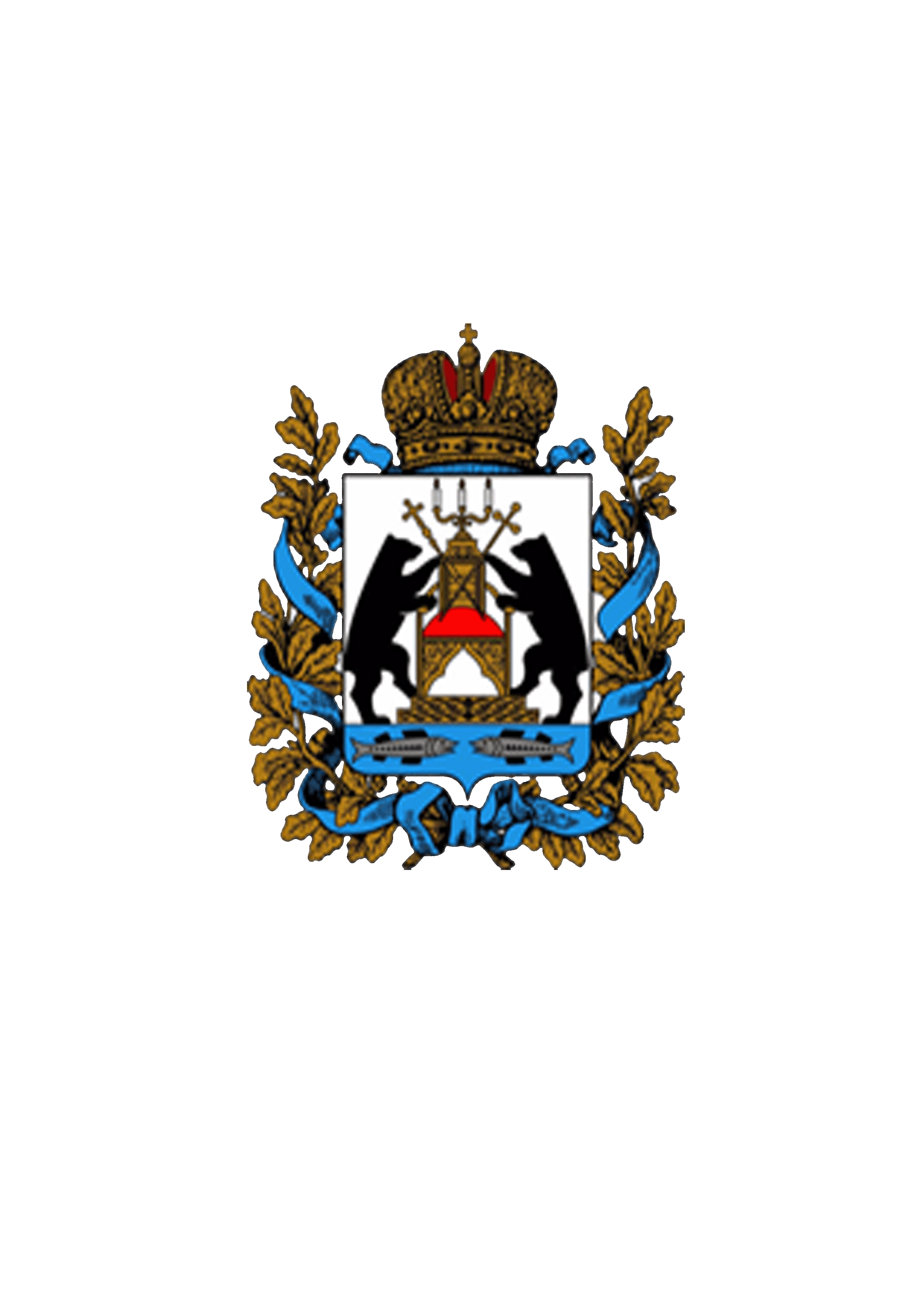 О доступности официальных сайтов органов государственной власти Новгородской области и органов местного самоуправления в сети «Интернет»
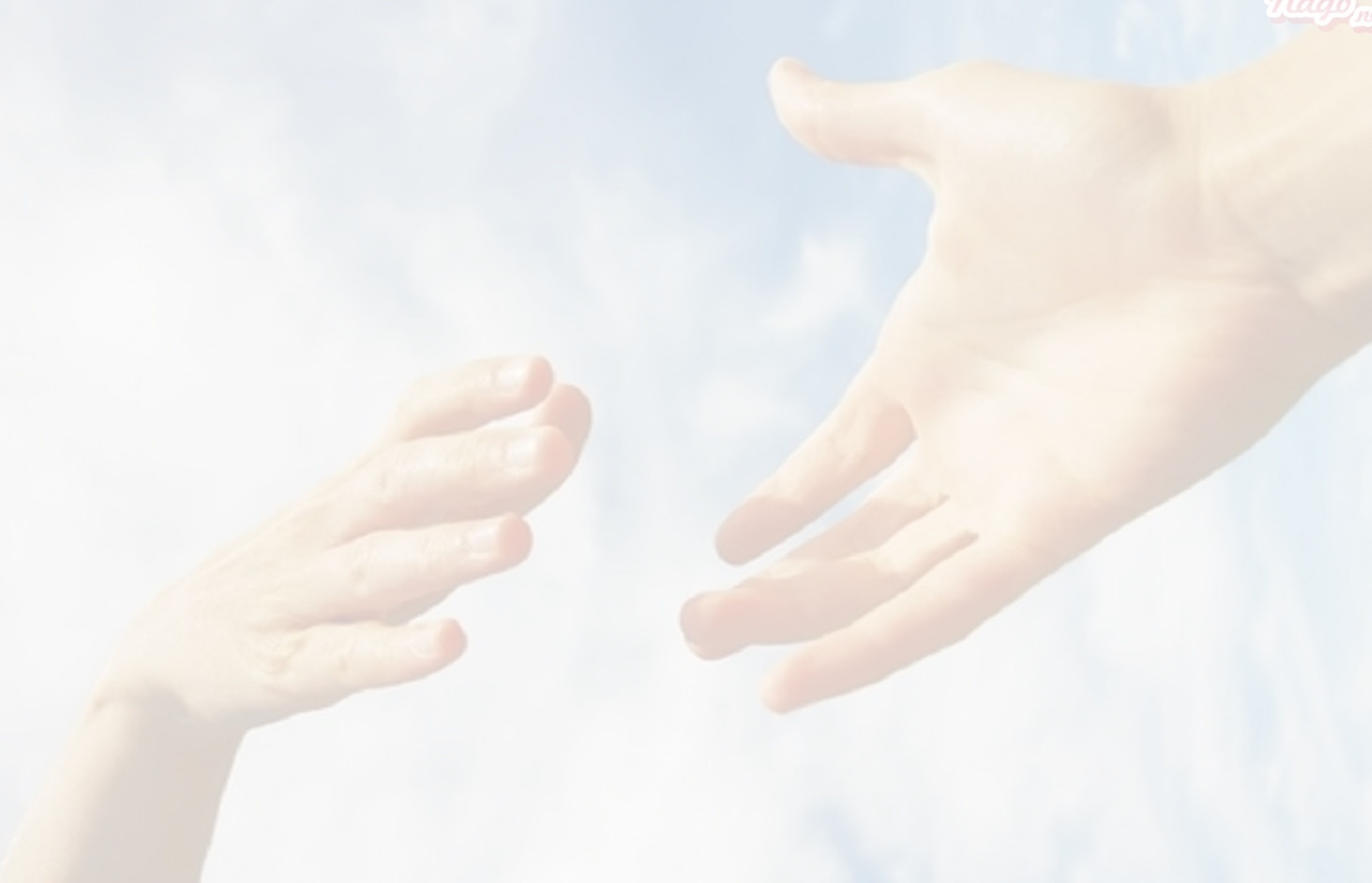 Доступность сайтов учреждений социальной защиты
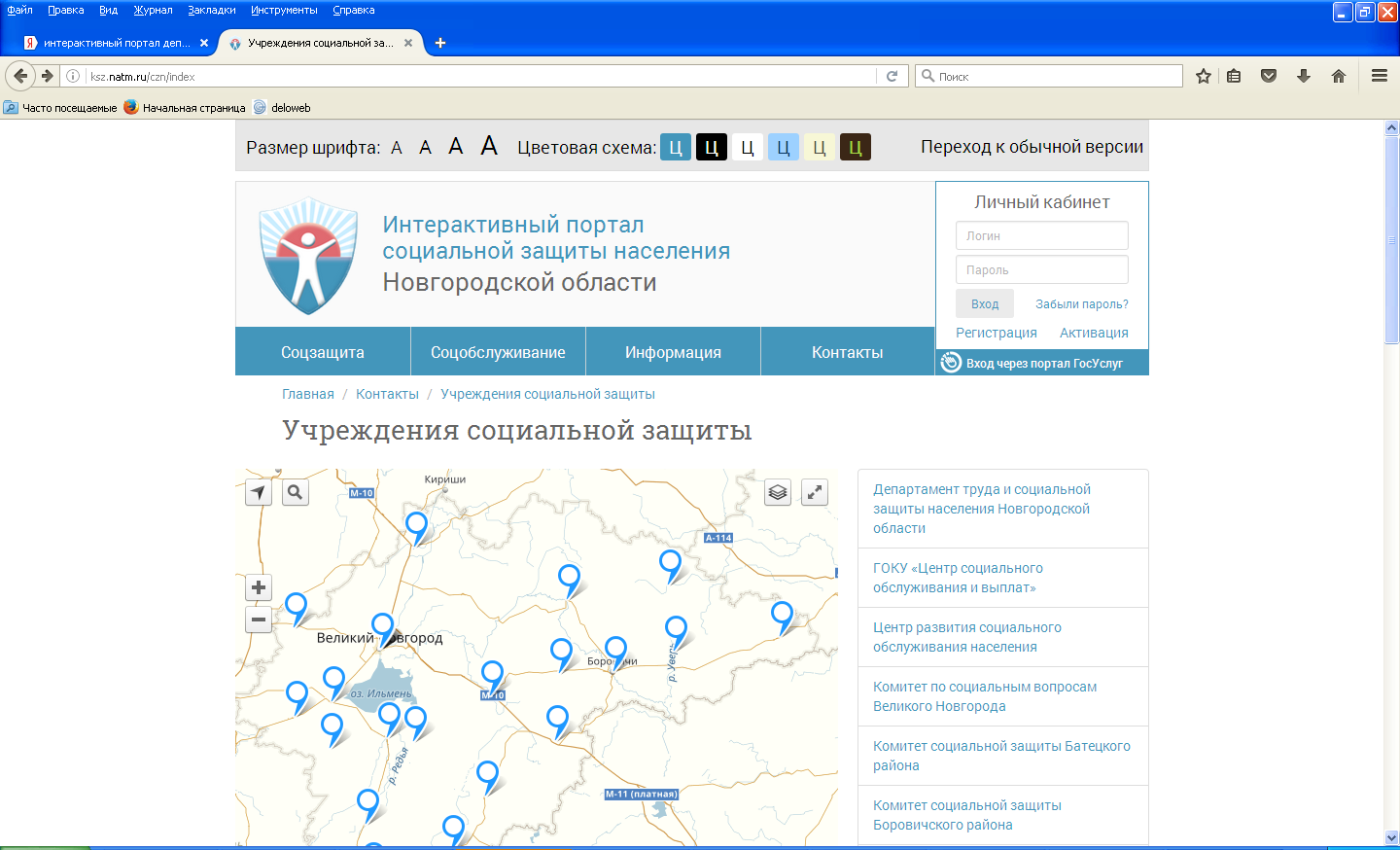 ДЕПАРТАМЕНТ ТРУДА И СОЦИАЛЬНОЙ ЗАЩИТЫ НАСЕЛЕНИЯ 
НОВГОРОДСКОЙ ОБЛАСТИ
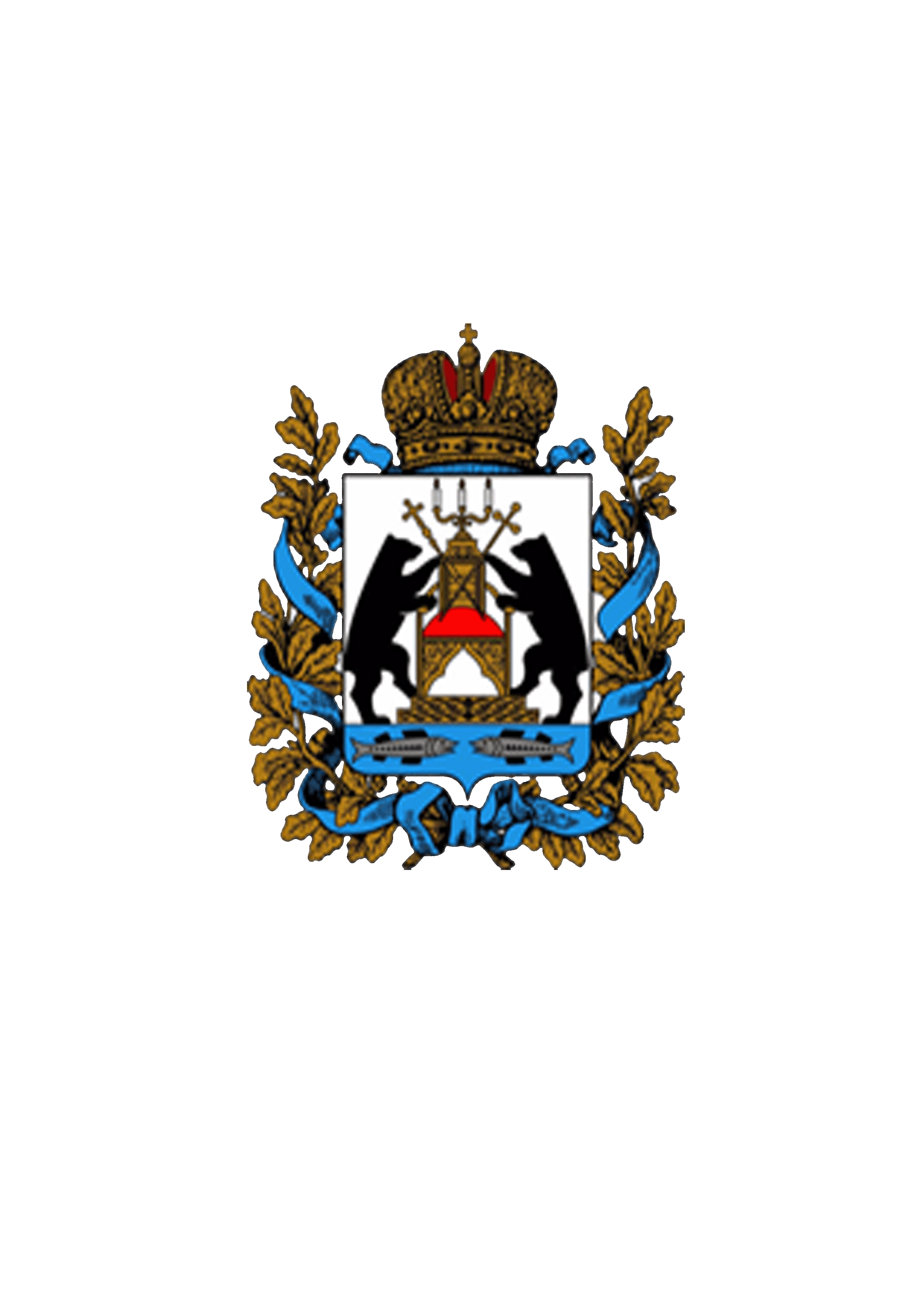 О доступности официальных сайтов органов государственной власти Новгородской области и органов местного самоуправления в сети «Интернет»
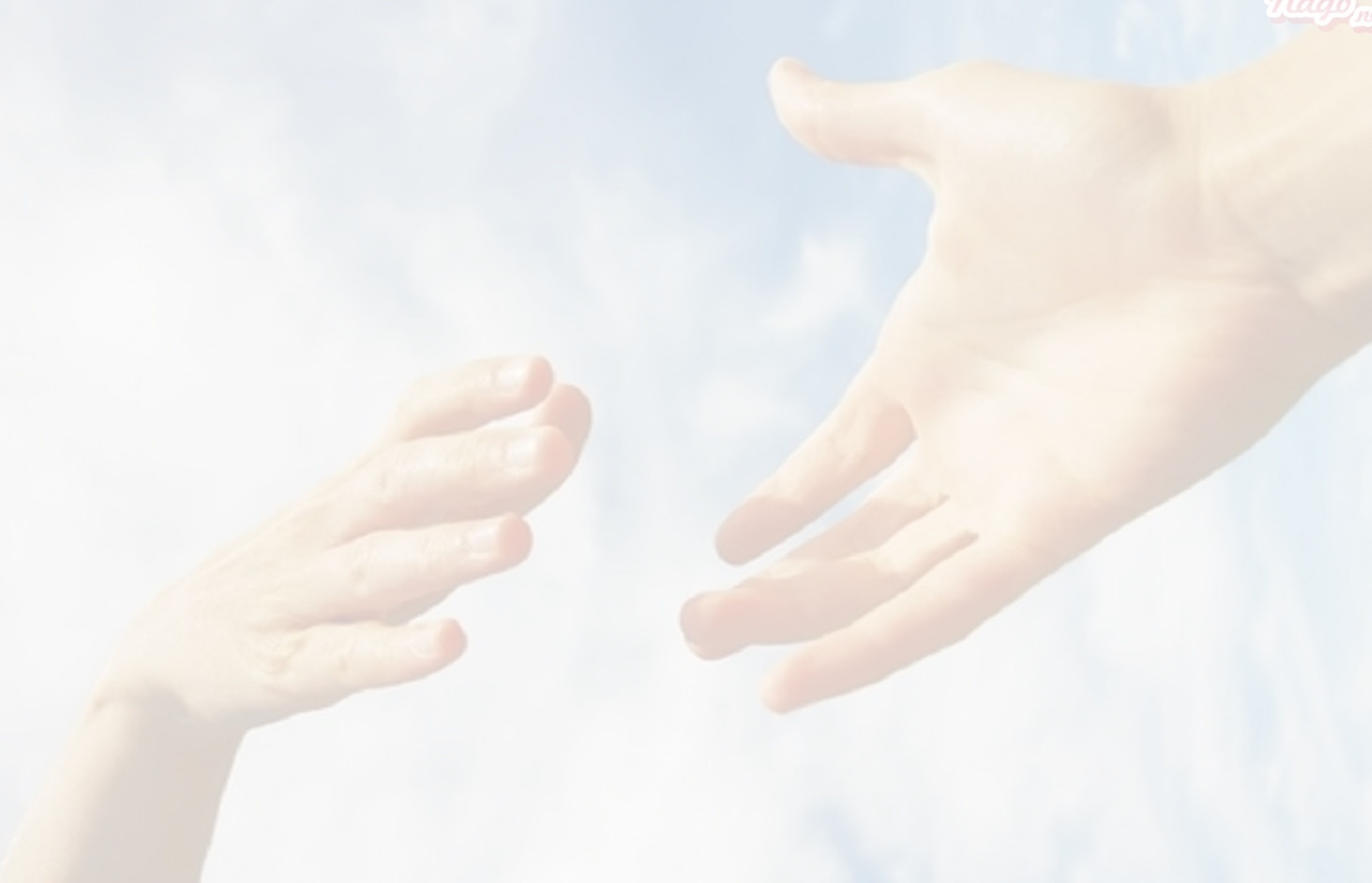 СПАСИБО    
  ЗА ВНИМАНИЕ
ДЕПАРТАМЕНТ ТРУДА И СОЦИАЛЬНОЙ ЗАЩИТЫ НАСЕЛЕНИЯ 
НОВГОРОДСКОЙ ОБЛАСТИ
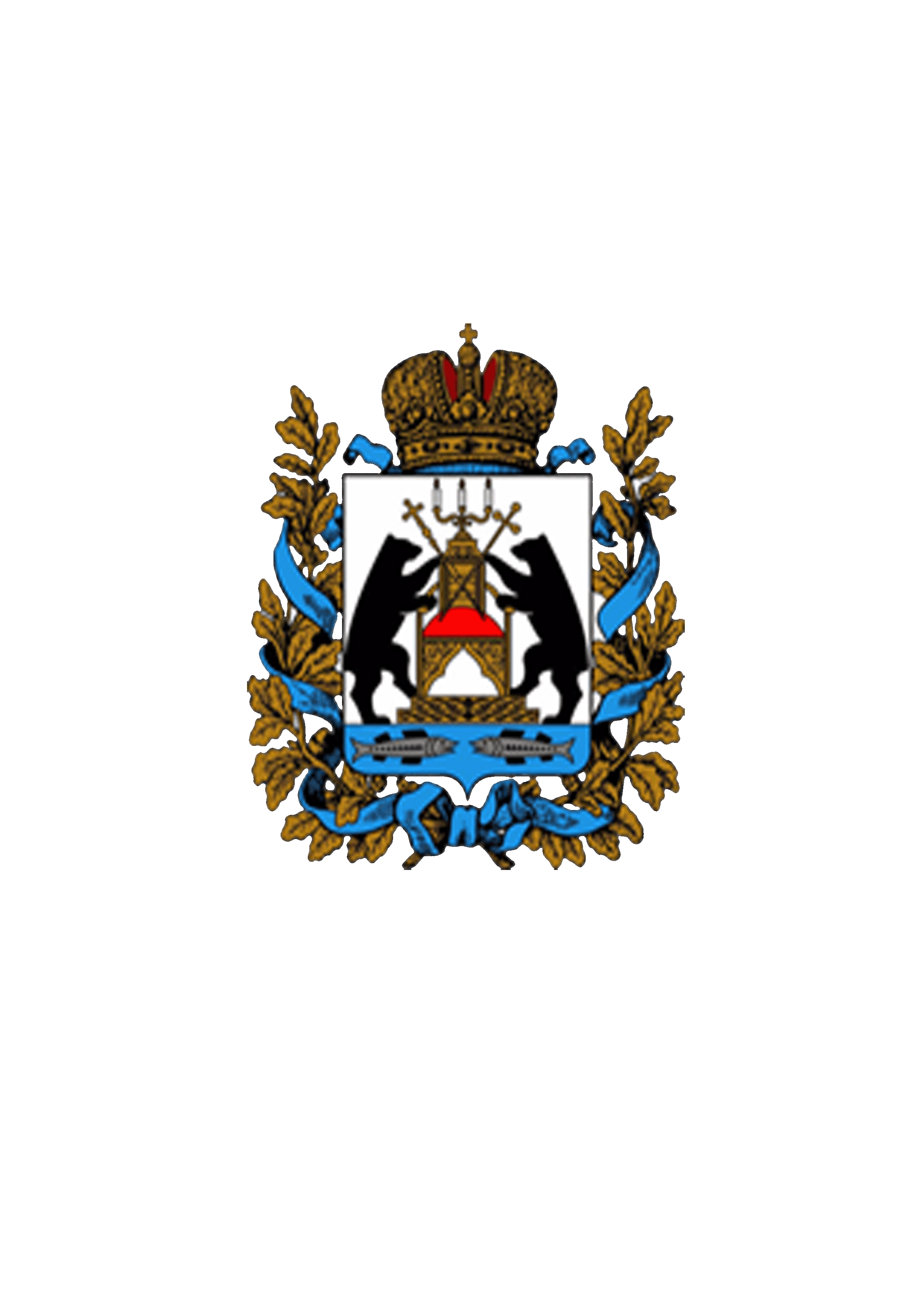 О доступности официальных сайтов органов государственной власти Новгородской области и органов местного самоуправления в сети «Интернет»